Философия Аристотеля
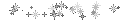 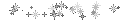 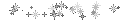 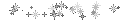 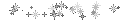 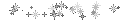 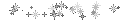 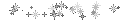 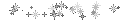 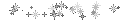 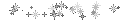 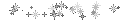 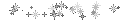 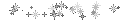 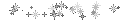 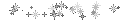 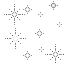 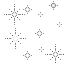 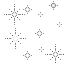 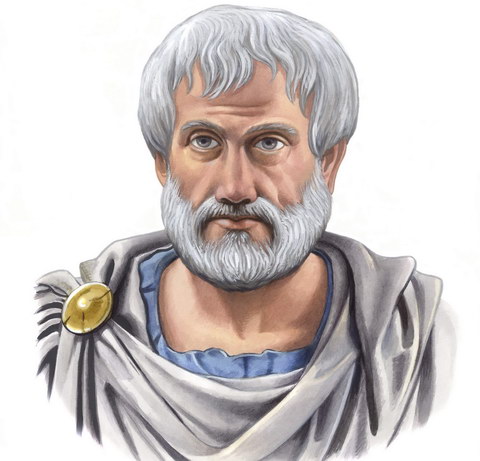 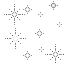 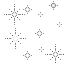 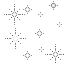 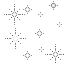 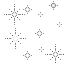 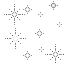 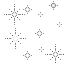 Этапы творчества и основные произведения
Аристотель (384-322 гг. до н.э.) – древнегреческий философ классического периода, ученик Платона, воспитатель Александра Македонского.
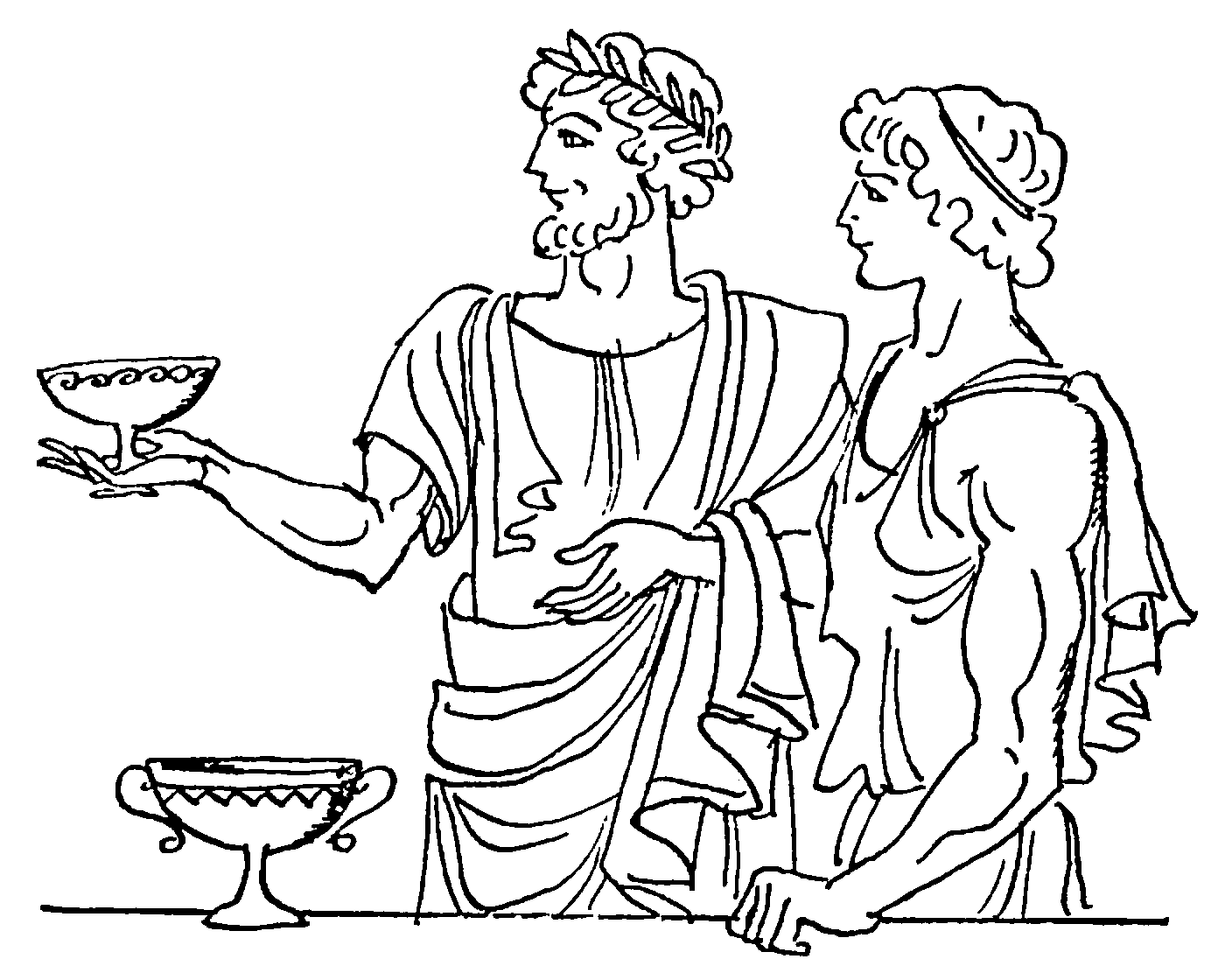 В своей философской деятельности Аристотель прошел три основных этапа:
367-347 гг. до н.э. (20 лет) – работал, начиная с 17-летнего возраста, в Академии Платона и был его учеником (до момента смерти Платона);
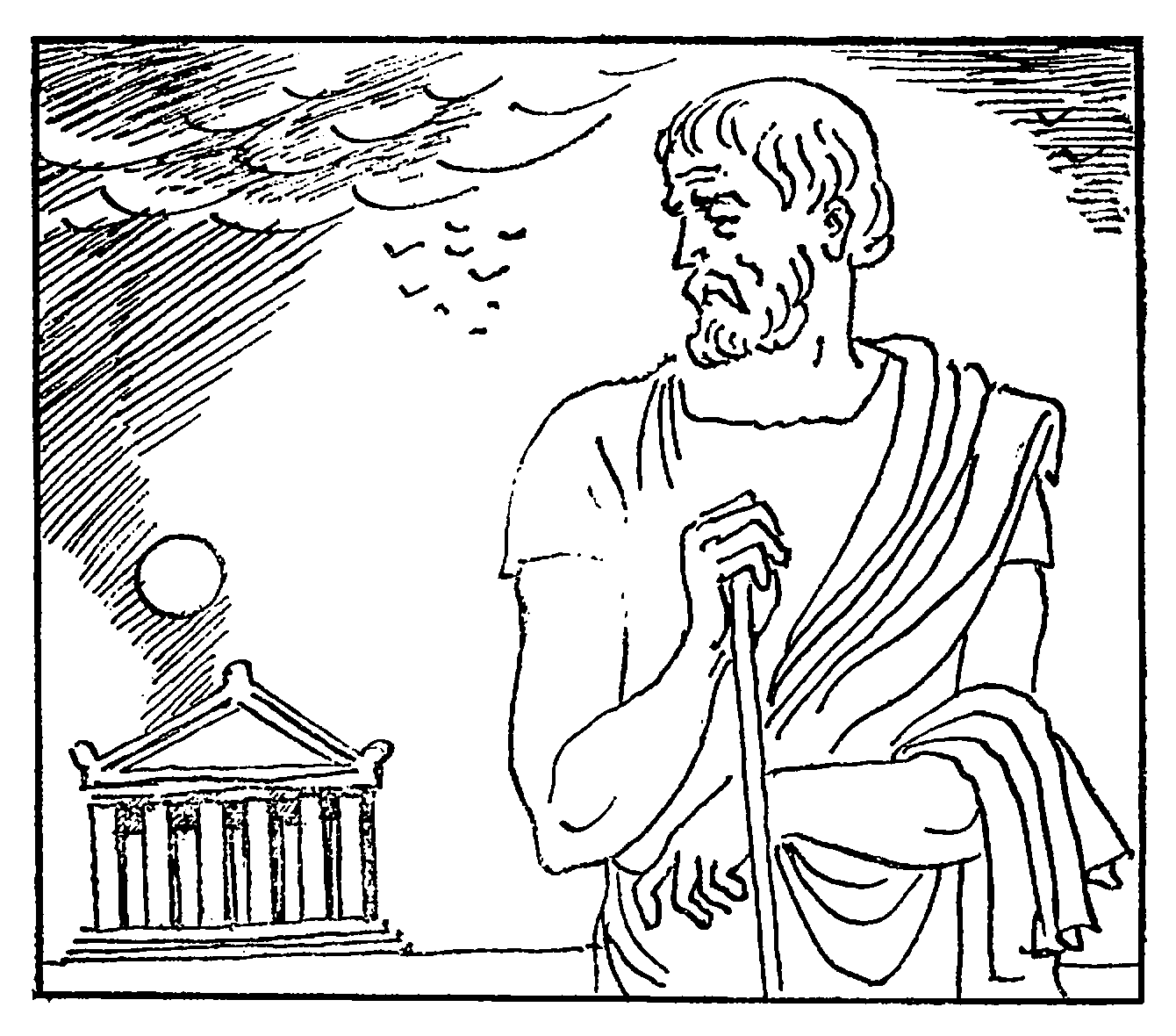 347-335 гг. до н.э. (12 лет) – жил и работал в Пелле – столице Македонского государства по приглашению царя Филиппа; воспитывал Александра Македонского;
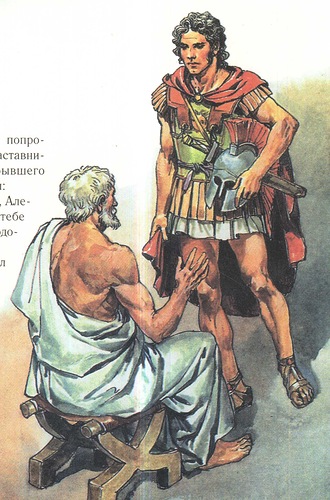 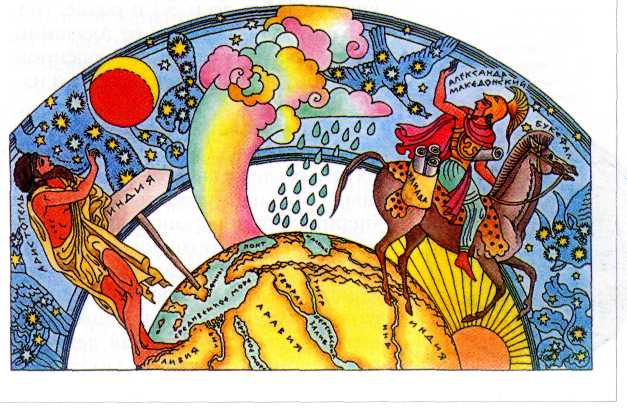 335-322 гг. – основал собственную философскую школу – Ликей (перипатетическую школу) и работал в ней до своей смерти.
К наиболее известным произведениям Аристотеля относятся: «Органон», «Физика», «Механика», «Метафизика», «О душе», «История животных», «Никомахова этика», «Риторика», «Политика», «Афинская полития», «Поэтика».
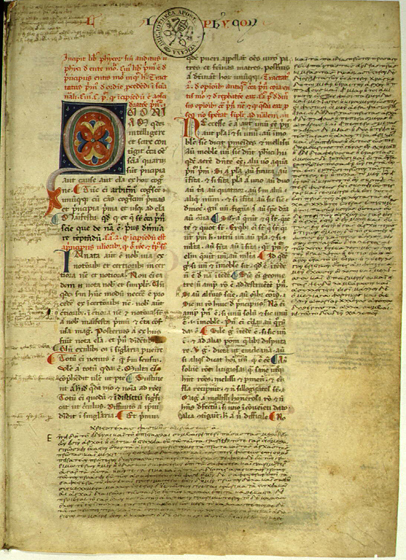 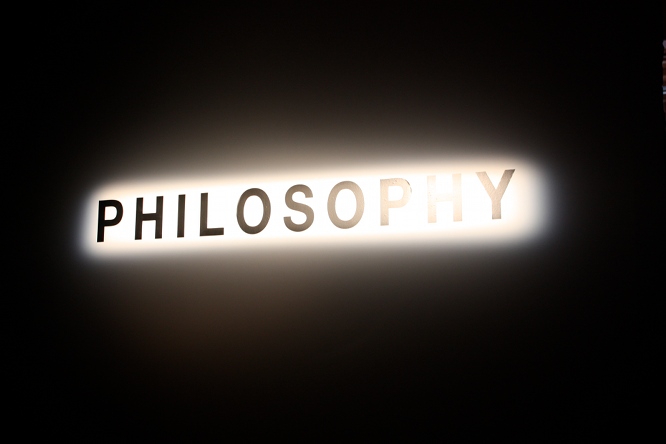 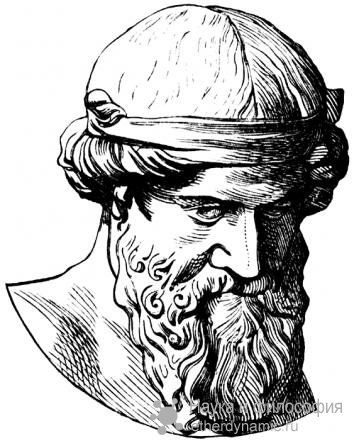 Классификация философии
теоретическую, изучающую проблемы бытия, различных сфер бытия, происхождения всего сущего, причины различных явлений (получила название «первичная философия»);
практическую – о деятельности человека, устройстве государства;
поэтическую.
логика
Критика Аристотеля как способ объяснения сути бытия
не существует «чистых идей», не связанных с окружающей действительностью, отображением которых являются все вещи и предметы материального мира;
существуют только единичные и конкретно определенные вещи;
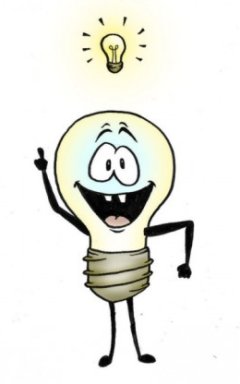 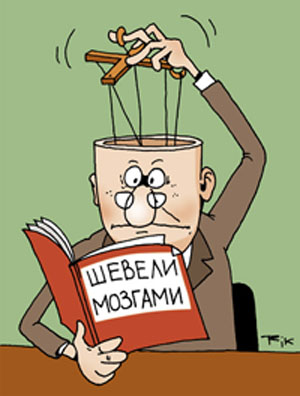 данные вещи называются индивидуумы (в переводе – «неделимые»), то есть существует только конкретная лошадь в конкретном месте, а не «идея лошади», воплощением которой данная лошадь является, конкретный стул, находящийся в конкретном месте и имеющий свои признаки, а не «идея стула», конкретный дом, имеющий точно определенные параметры, а не «идея дома», и т.д.;
индивидуумы являются первичной сущностью, а виды и роды индивидуумов (кони вообще, дома вообще и т.д.) – вторичной.
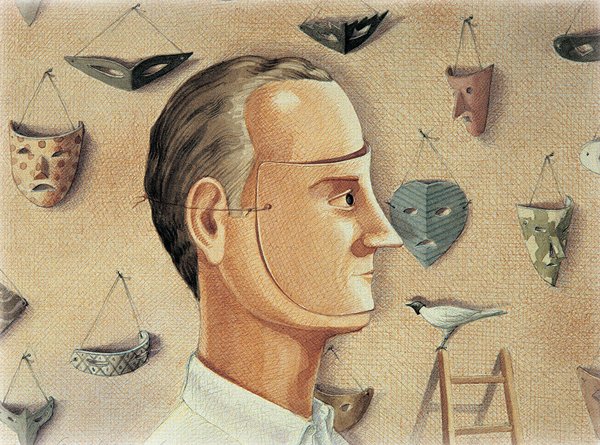 Категории Аристотеля как способ объяснения сути бытия (Логика)
Аристотель выделяет  10 категорий, которые отвечают на поставленный вопрос (о бытии):
сущность (субстанция);
количество;
качество;
отношение;
место;
время;
положение;
состояние;
действие;
страдание.
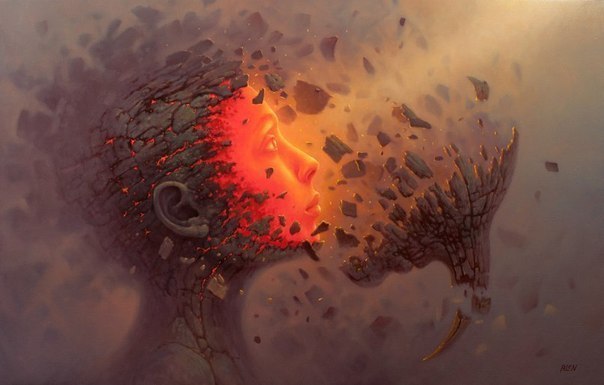 По Аристотелю, бытие – это сущность (субстанция), обладающая свойствами количества, качества, места, времени, отношения, положения, состояния, действия, страдания.
Человек, как правило, способен воспринимать лишь свойства бытия, но не сущность. Также согласно Аристотелю категории – это высшее отражение и обобщение окружающей действительности, без которых немыслимо само бытие.
Метафизика
Главное содержание метафизики («первой философии») Аристотеля сводится к критике платоновского учения об обособленности мира идей от мира вещей. реальная вещь, с учётом ещё и её материи, имеет не два, а целых четыре основополагающих начала – «четыре причины», по выражению самого Аристотеля.
Материя   — «то, из чего».
Форма— «то, что».
Действующая, или производящая причина— «то, откуда».
Цель, или конечная причина — «то, ради чего».
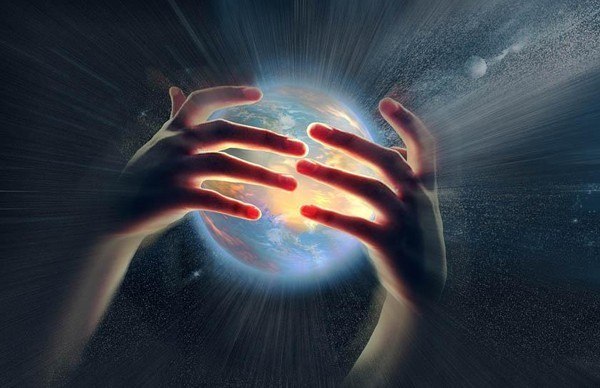 Проблема материи в философии Аристотеля
По Аристотелю, материя – это потенция, ограниченная формой (например, медный шар – это медь, ограниченная шарообразностью, и т.д.). 
все сущее на Земле обладает потенцией (собственно материей) и формой;
изменение хотя бы одного из этих качеств (либо материи, либо формы) приводит к изменению сущности самого предмета;
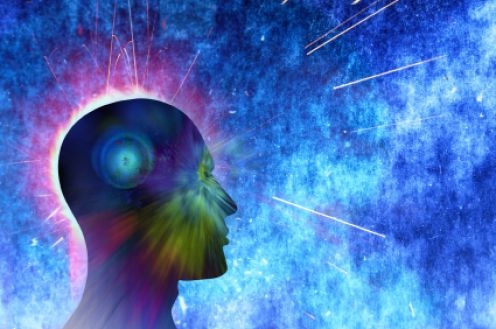 реальность – это последовательность перехода от материи к форме и от формы к материи;
потенция (материал) есть пассивное начало, форма – активное;
высшей формой всего сущего является Бог, имеющий бытие вне мира.
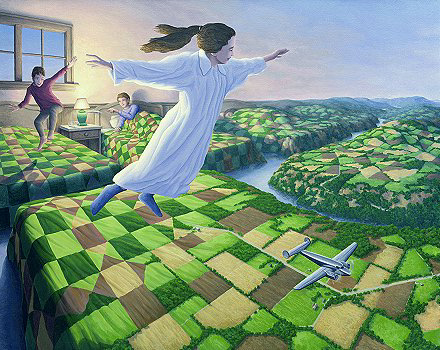 Физика Аристотеля
Аристотель признаёт четыре первоначальные «стихии», образуемые четырьмя возможными сочетаниями двух главных материальных противоположностей: холода – тепла и сухости – влажности. Земля и Вселенная, по Аристотелю, имеют форму шаров.  Шарообразная земля образует центр вселенной.
Проблема души и человека в философии Аристотеля.
Носителем сознания, по Аристотелю, является душа. Философ выделяет три уровня души:
растительная душа;
животная душа;
разумная душа.
Являясь носителем сознания, душа также ведает функциями организма.
Аристотель о природе
Вследствие вечного стремления материи ко всё более совершенному «оформлению» неорганический мир мало-помалу переходит в органический, а растительное царство – в животное. Таким образом, вся природа составляет одно целое, и жизнь, развиваясь вся ярче, достигает высшей ступени совершенства в человеке.
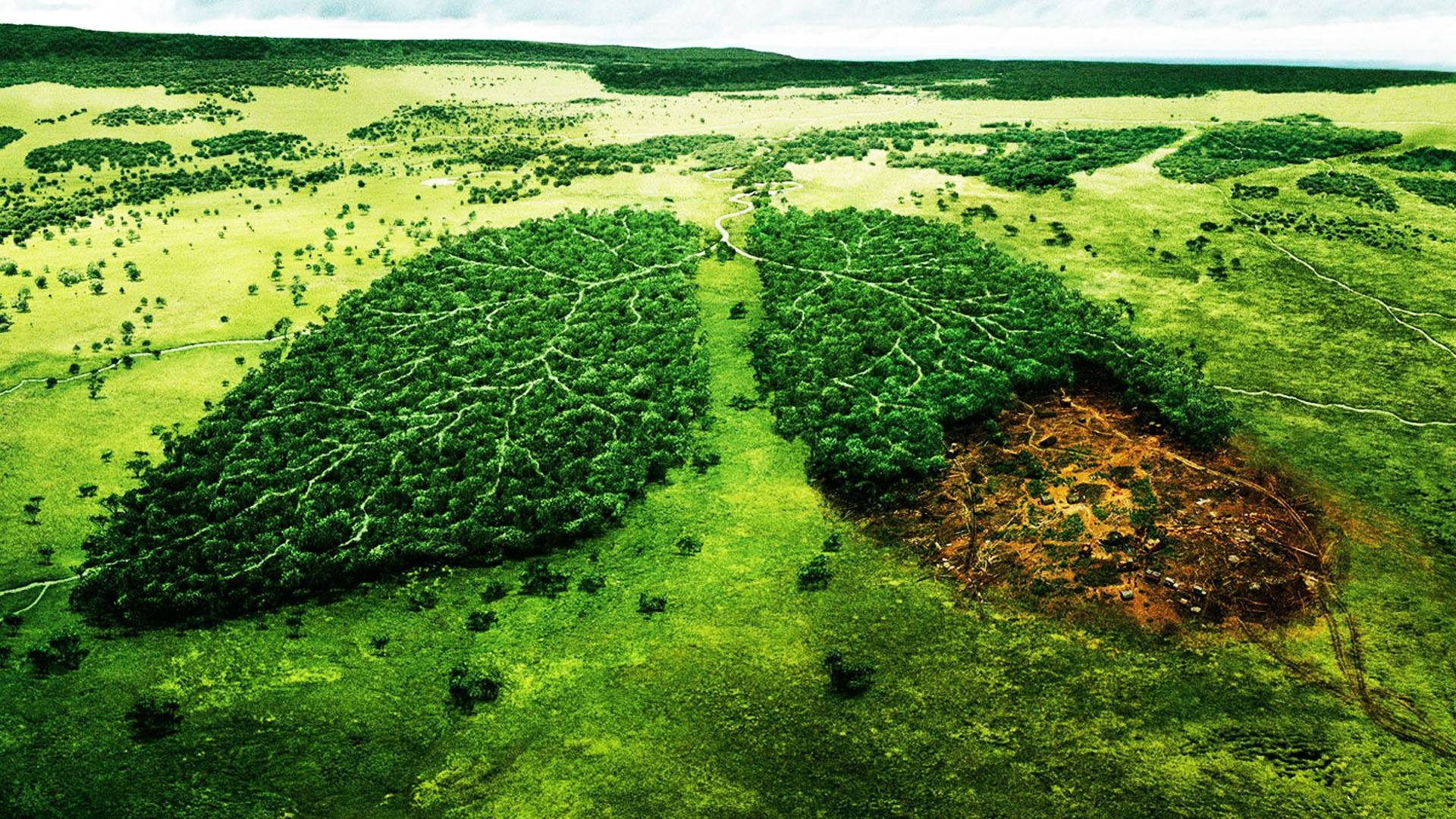 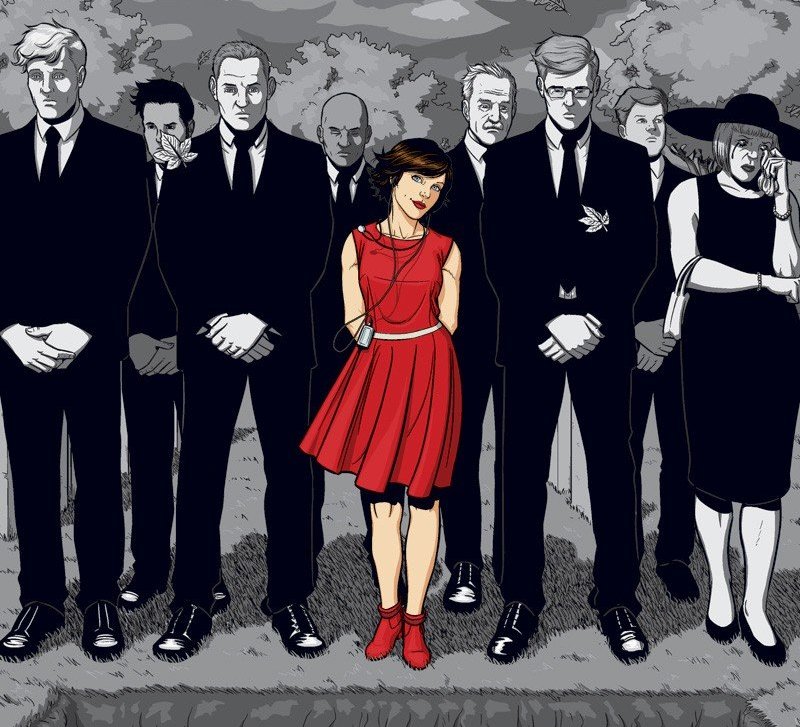 Аристотель материалистически подходит к проблеме человека. Он считает, что человек:
по биологической сущности является одним из видов высокоорганизованных животных;
отличается от животных наличием мышления и разума;
имеет врожденную склонность жить вместе с себе подобными (то есть жить в коллективе).
Классификация по Аристотелю форм государства
монархия;
тирания;
аристократия;
крайняя олигархия;
охлократия (власть толпы, крайняя демократия);
полития (смесь умеренной олигархии и умеренной демократии) – наилучшая форма
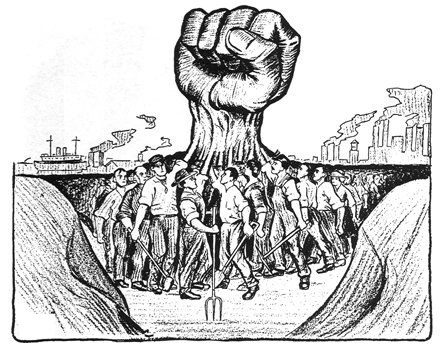 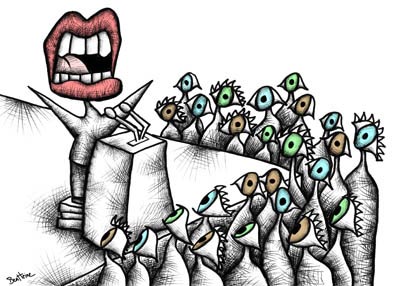 Этика Аристотеля
Философская этика призвана через многократное упражнение выработать в человеке сознательную тягу к доброму, сделав её постоянным качеством воли.
    Суть добра – в господстве разумного элемента души над чувственными страстями. Истинное этическое поведение состоит в том, чтобы занимать разумную средину между противоположными крайностями, которые и есть пороки.
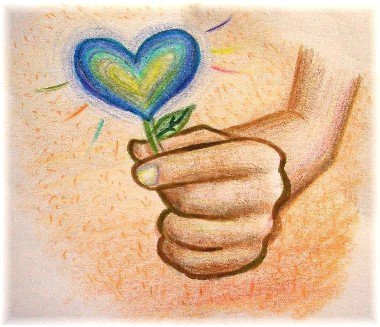 «Поэтическая философия» Аристотеля
Трактат Аристотеля «Риторика» состоит из трёх книг, посвящённых трем видам ораторских речей: политическим, судебным и праздничным (эпидиктическим).
Согласно Аристотелю, трагедия должна возбуждать в зрителях чувства ужаса и сострадания, чтобы путём сильных впечатлений производить катарсис (очищение) души.
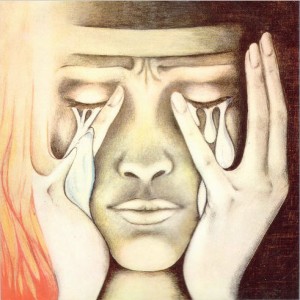 Историческое значение философии Аристотеля
внес существенные коррективы в ряд положений философии Платона, критикуя учение о «чистых идеях»;
дал материалистическую трактовку происхождения мира и человека;
выделил 10 философских категорий;
дал определение бытия через категории;
определил сущность материи;
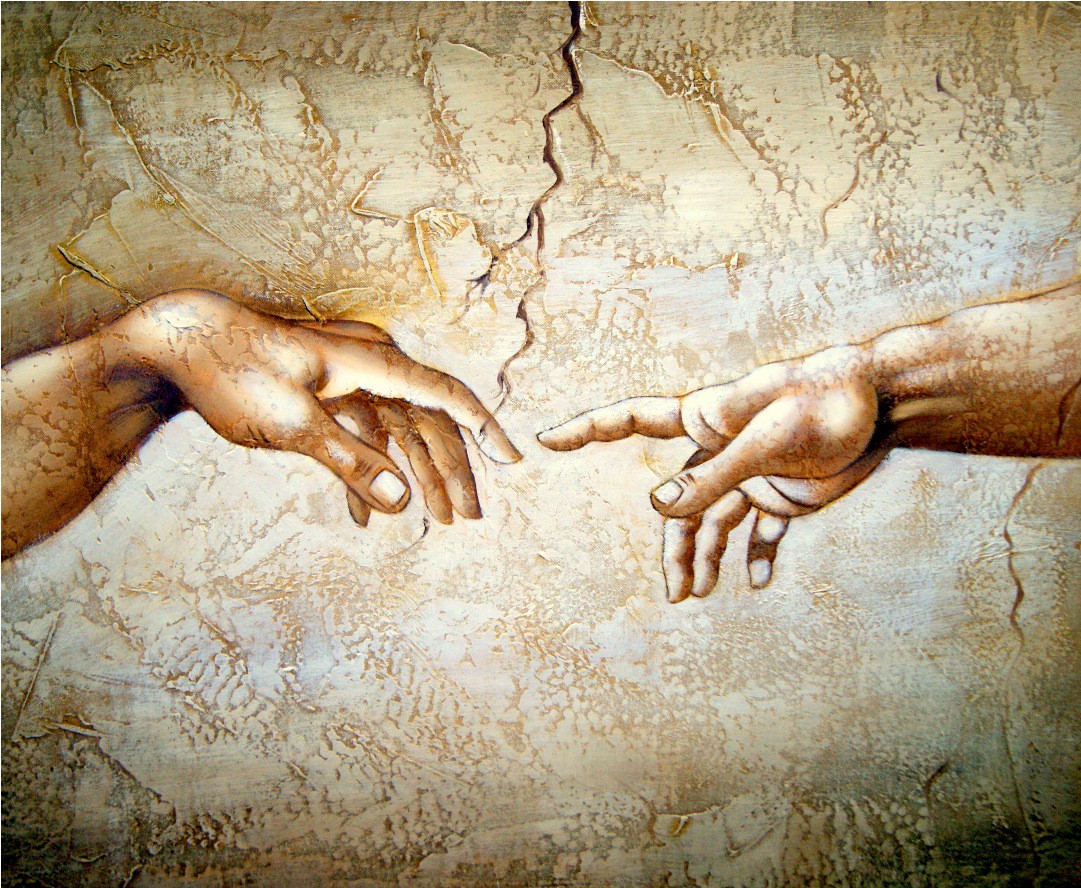 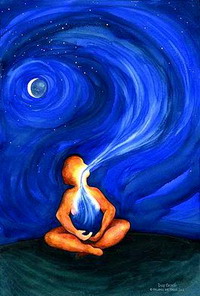 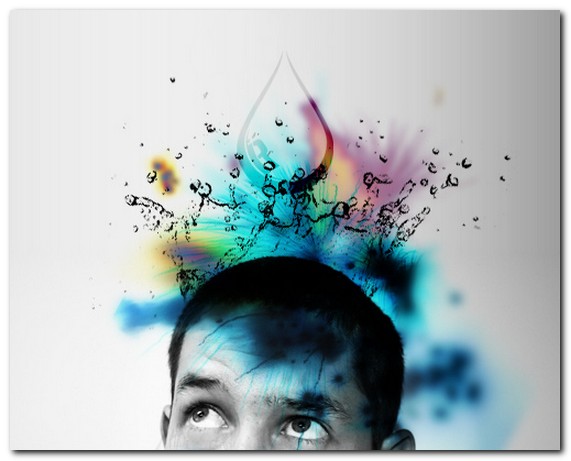 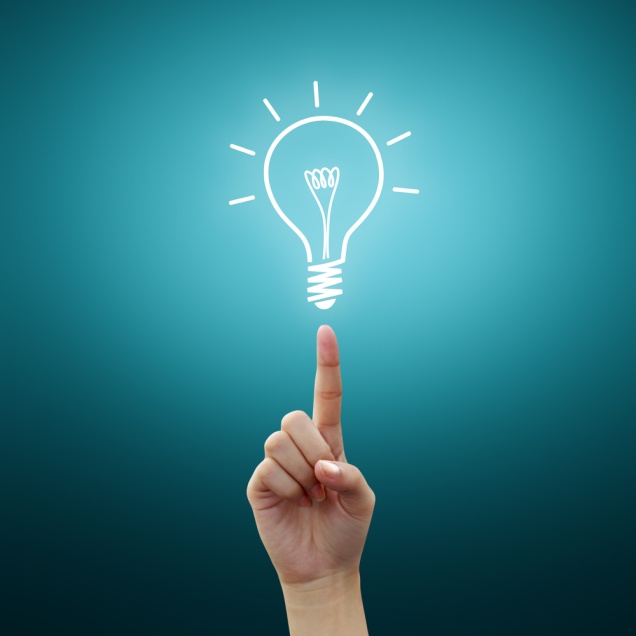 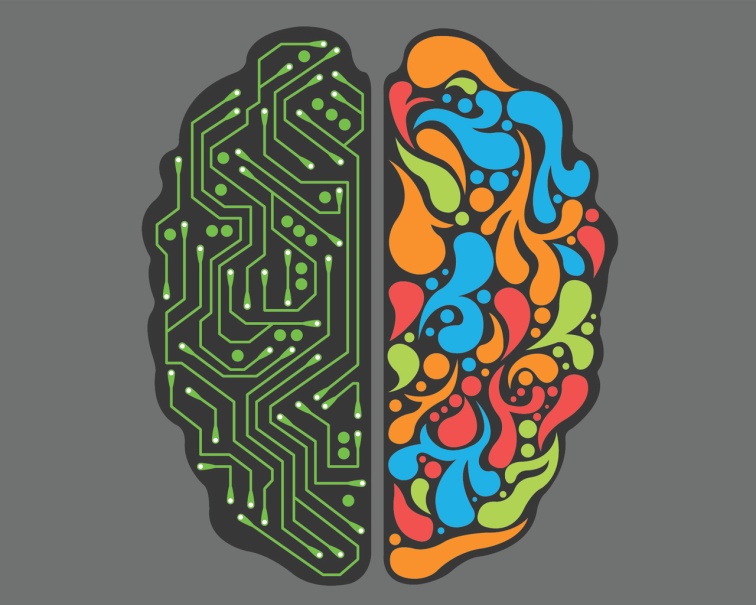 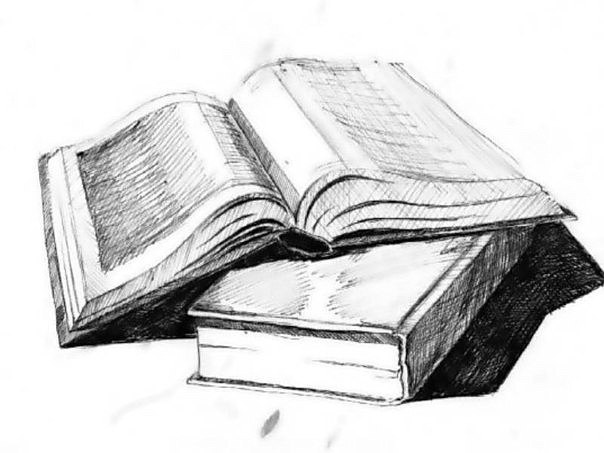 выделил шесть типов государства и дал понятие идеального типа – политии;
внес существенный вклад в развитие логики (дал понятие дедуктивного метода – от частного к общему, обосновал систему силлогизмов – вывода из двух и более посылок заключения).
Аристотель был первым учёным, создавшим всестороннюю систему философии.
Его взгляды на онтологию имели серьёзное влияние на последующее развитие человеческой мысли. Метафизическое учение Аристотеля было принято Фомой Аквинским и развито схоластическим методом.